План покращення якості освітніх послуг м. Броварив рамках проекту “Партисипативна демократія та обґрунтовані рішення на місцевому рівні в Україні”
оцінка батьками стану групових і спальних приміщень ДНЗ м. Бровари Київської області
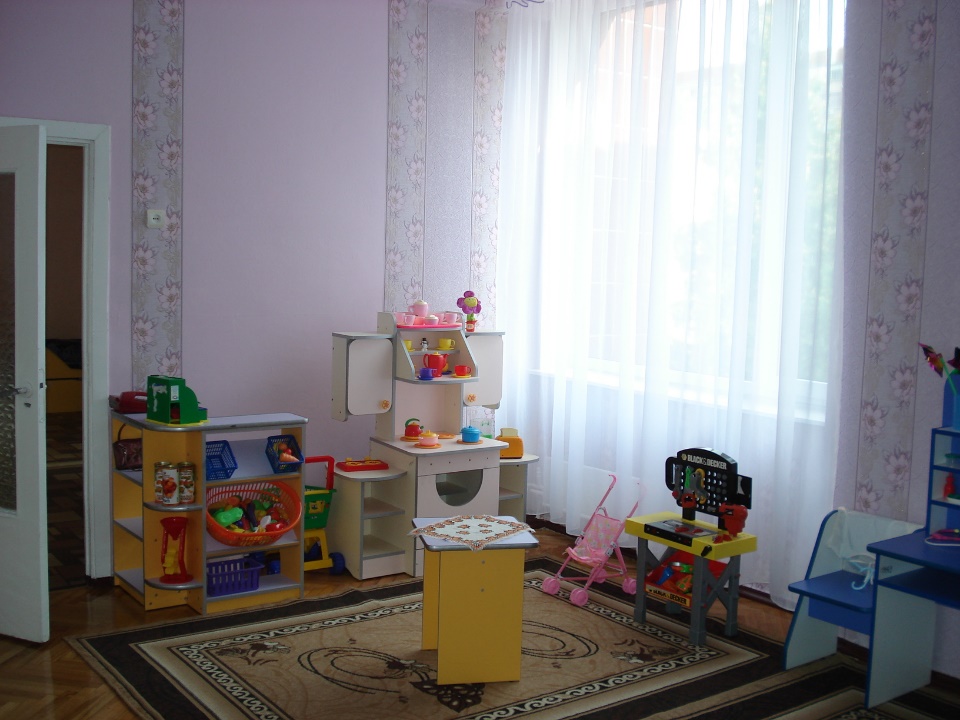 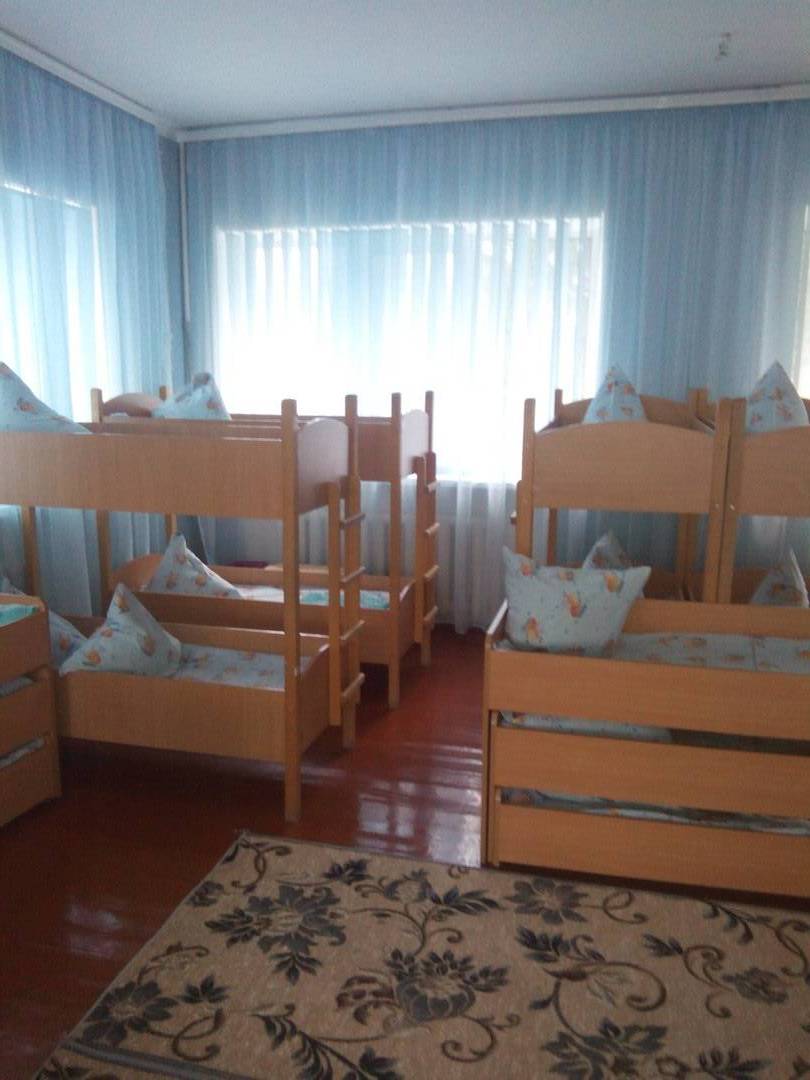 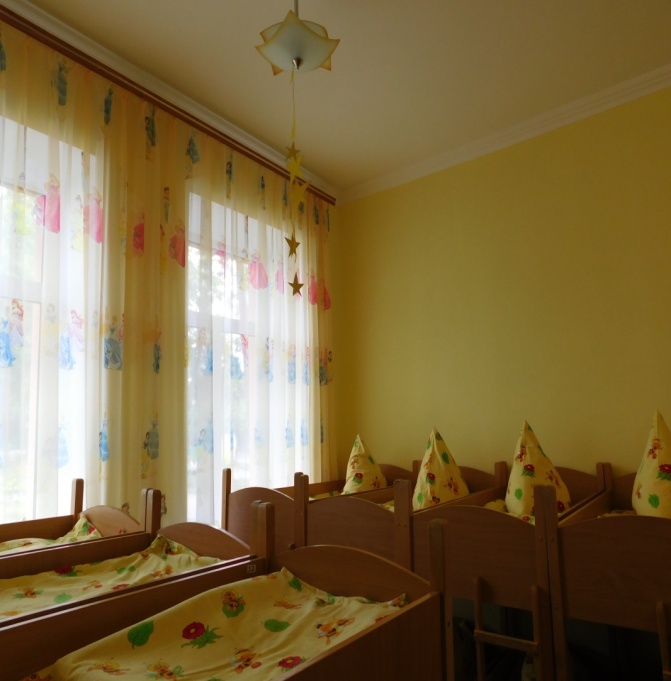 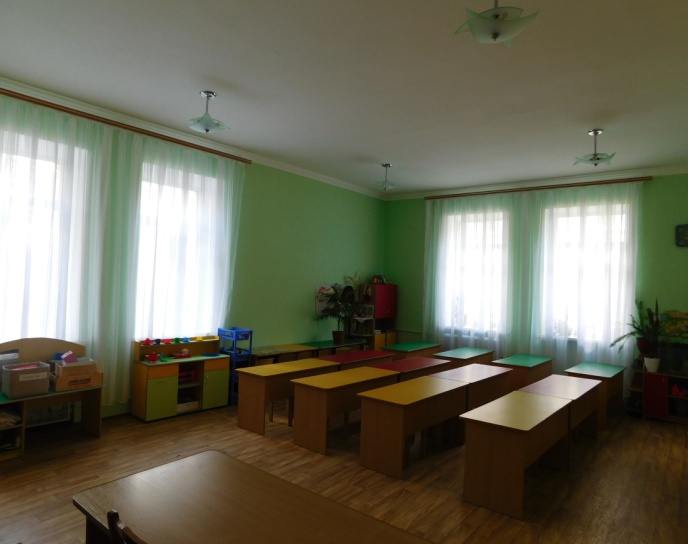 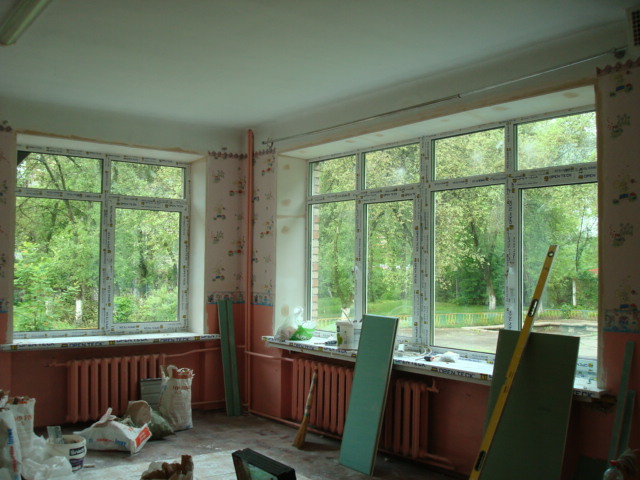 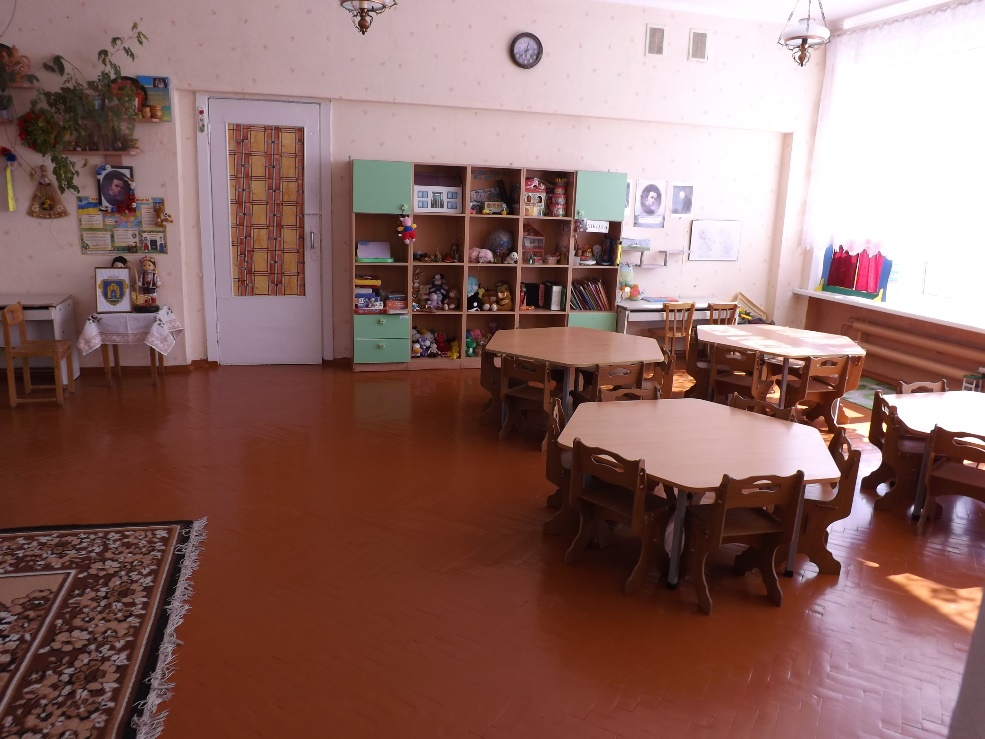 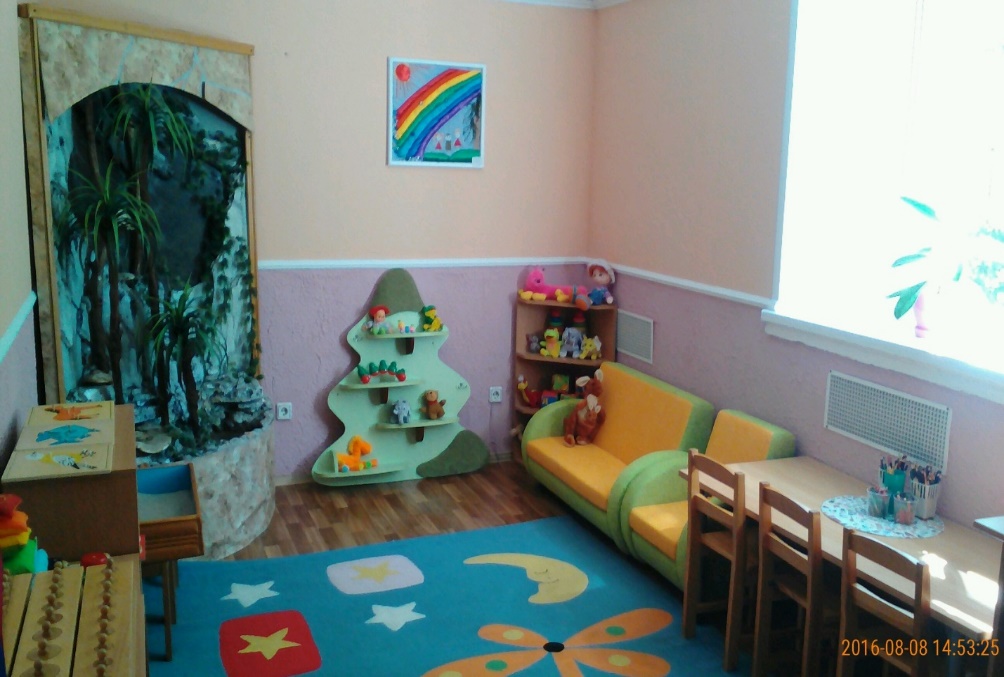 оснащення технічними засобами навчаннязагальноосвітніх навчальних закладів м. Бровари Київської області
Фінансування навчальних закладів м. Бровари з бюджету розвитку у 2016 році – 26 596 100 грн.
Дошкільна освіта: 10 356,6 тис. грн., освоєно 8 744,3 тис. грн.
                - капітальний ремонт віконних прорізів – 6 756,5 тис. грн.
                - капітальний ремонт груп ДНЗ «Ромашка» (інклюзивне навчання) – 
                    243,7 тис. грн.
                - придбання постільної білизни – 895,3 тис. грн.
Поточний ремонт ігрових кімнат ДНЗ «Зірочка» та «Віночок» – 89,8 тис. грн.

Загальна середня освіта: 12 103,3 тис. грн., освоєно 7 953,5 тис. грн.
                - придбання комп’ютерів – 720,3 тис. грн.